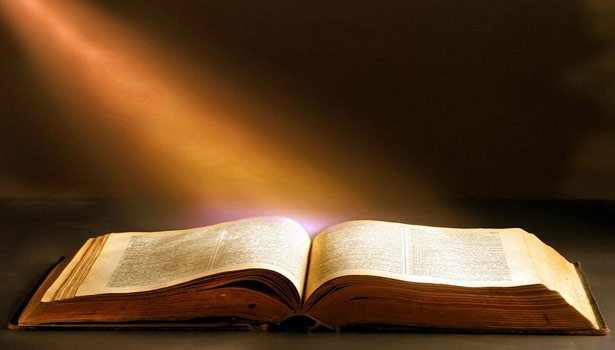 The Unity of Spirit: Uniqueness of Truth
Ephesians 4:1-6
Ephesians 4:1-6
1 I, therefore, the prisoner of the Lord, beseech you to walk worthy of the calling with which you were called, 2 with all lowliness and gentleness, with longsuffering, bearing with one another in love,3 endeavoring to keep the unity of the Spirit in the bond of peace. 4 There is one body and one Spirit, just as you were called in one hope of your calling; 5 one Lord, one faith, one baptism; 6 one God and Father of all, who is above all, and through all, and in you all.
The Uniqueness of the Call for Unity Based on Revealed Truth
One Body
The church Christ built
Eph. 1:22-23  Col. 1:18
Matt. 16:18
Not “church of your choice” 
One Spirit
Holy Spirit (Jn. 14:26)
Revealed & confirmed gospel
Jn. 16:12-13
Jn. 15:26-27
Mark 16:17-20  1 Cor. 12
Not Oneness doctrine, faith healing
One Hope
Heavenly hope (1 Pet. 1:3-4)
Not Premillennialism…
One Lord
Jesus Christ (Acts 2:36; 4:12)
No human ruler (Pope, etc.)
One Faith
“The Faith” = Gospel revealed
Jude 3
Rom. 1:16-17
Not many faiths, all acceptable
One Baptism
In name of Christ for remission
Acts 2:38; 22:16
1 Pet. 3:21  Rom. 6:3-6
Not saved by faith – before bapt.
One God & Father of All
Mt. 23:9; 1 Cor. 8:4-6; 1 Jn. 5:7
Not “Oneness,” Polytheism, etc.
If One of These Is Essential for Unity…
Why Are All Not Essential?
The Uniqueness of the Call for Unity Based on Revealed Truth
One Body
The church Christ built
Eph. 1:22-23  Col. 1:18
Matt. 16:18
Not “church of your choice” 
One Spirit
Holy Spirit (Jn. 14:26)
Revealed & confirmed gospel
Jn. 16:12-13
Jn. 15:26-27
Mark 16:17-20  1 Cor. 12
Not Oneness doctrine, faith healing
One Hope
Heavenly hope (1 Pet. 1:3-4)
Not Premillennialism…
One Lord
Jesus Christ (Acts 2:36; 4:12)
No human ruler (Pope, etc.)
One Faith
“The Faith” = Gospel revealed
Jude 3
Rom. 1:16-17
Not many faiths, all acceptable
One Baptism
In name of Christ for remission
Acts 2:38; 22:16
1 Pet. 3:21  Rom. 6:3-6
Not saved by faith – before bapt.
One God & Father of All
Mt. 23:9; 1 Cor. 8:4-6; 1 Jn. 5:7
Not “Oneness,” Polytheism, etc.
If One of These Is Essential for Unity…
Why Are All Not Essential?
The Uniqueness of the Call for Unity Based on Revealed Truth
One Body
The church Christ built
Eph. 1:22-23  Col. 1:18
Matt. 16:18
Not “church of your choice” 
One Spirit
Holy Spirit (Jn. 14:26)
Revealed & confirmed gospel
Jn. 16:12-13
Jn. 15:26-27
Mark 16:17-20  1 Cor. 12
Not Oneness doctrine, faith healing
One Hope
Heavenly hope (1 Pet. 1:3-4)
Not Premillennialism…
One Lord
Jesus Christ (Acts 2:36; 4:12)
No human ruler (Pope, etc.)
One Faith
“The Faith” = Gospel revealed
Jude 3
Rom. 1:16-17
Not many faiths, all acceptable
One Baptism
In name of Christ for remission
Acts 2:38; 22:16
1 Pet. 3:21  Rom. 6:3-6
Not saved by faith – before bapt.
One God & Father of All
Mt. 23:9; 1 Cor. 8:4-6; 1 Jn. 5:7
Not “Oneness,” Polytheism, etc.